Figure 3. Intracellular localization of Dym-GFP in HeLa cells. ( A ) Reconstruction from 3D images of HeLa cells ...
Hum Mol Genet, Volume 18, Issue 9, 1 May 2009, Pages 1714–1716, https://doi.org/10.1093/hmg/ddp062
The content of this slide may be subject to copyright: please see the slide notes for details.
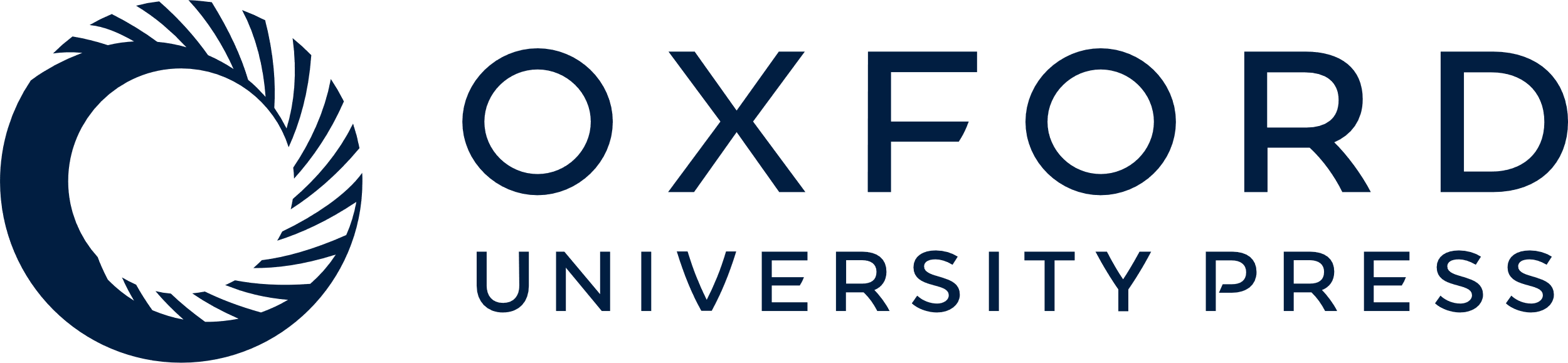 [Speaker Notes: Figure 3.  Intracellular localization of Dym-GFP in HeLa cells. ( A ) Reconstruction from 3D images of HeLa cells transfected with Dym-GFP and stained with antibodies against Giantin (in red, top line) and GalT (in blue, top line) or TGN46 (in red, bottom line) and GM130 (in blue, bottom line). Dym-GFP partially co-localized with the different Golgi markers and was also found as a soluble pool. ( B ) Immuno-gold labeling on cryosections of Dym-GFP transfected HeLa cells visualized by electron microscopy confirmed that the protein is localized on the Golgi apparatus and in the cytosol. 


Unless provided in the caption above, the following copyright applies to the content of this slide: © The Author 2009. Published by Oxford University Press. All rights reserved. For Permissions, please email: journals.permissions@oxfordjournals.org]